WerkenVerständnis im Bildungsplan 2016
Werken erweitert 
      die Gestaltungsmöglichkeiten der Schülerinnen und Schüler durch       Grundlegung und Vertiefung handwerklicher Verfahren und durch 
      sinnvolles Nutzen von Werkzeugen und 
      verschiedener Materialien. 

      Im Mittelpunkt steht das Erfinden und Experimentieren mit Materialien und Handhaben von Werkzeugen. 

      Es verankert dreidimensionales Arbeiten mit einfachen handwerklichen Techniken und Vorgehensweisen
      Dabei werden Sicherheitsaspekte beachtet.
Im Bereich Werken kommt      die Doppeldeutung des Herstellens zum Ausdruck:
das 
    geistig-konzeptuelle Ersinnen 
    
     Entwurf

Wahrnehmung / Verstehen der dinglichen Umwelt
Problemfindung
Lösungsansätze/Experimentieren/Erfinden
Planung des Gestaltungsprozesses
das 
    handwerklich-praktische Erarbeiten

      Werkherstellung 

Umgang mit dem Material und Werkzeugen,
Handhaben von Werkzeugen
Kenntnisse über Materialien und ihre Verbindungsmöglichkeiten
Ausdauer und Durchhalten
Werken im Bildungsplan
in allen Inhalten des Faches verankert

z.B. 
-     Bau von Modellen
Bau von Malwerkzeugen, 
Herstellung von Objekten
Herstellung von Kulissen. 
Herstellung von Druckstöcken und Stempeln
Spielfiguren
….


Die technische Seite von Werken ist im Sachunterricht abgebildet.
Bildungsplan 2016: Kompetenzbeispiel
3.1.3 Kinder werken
Das Herstellen von Skulpturen, Objekten und Gegenständen übt auf Kinder eine große Faszination aus. Die Schülerinnen und Schüler stellen sie aus unterschiedlichen individuell geeigneten Materialien her. Dabei lernen sie, geeignete Werkzeuge sachgerecht zu benutzen und einfache Arbeitstechniken, die zum jeweiligen Material passen, zielgerichtet für ihre Gestaltungsideen einzusetzen.
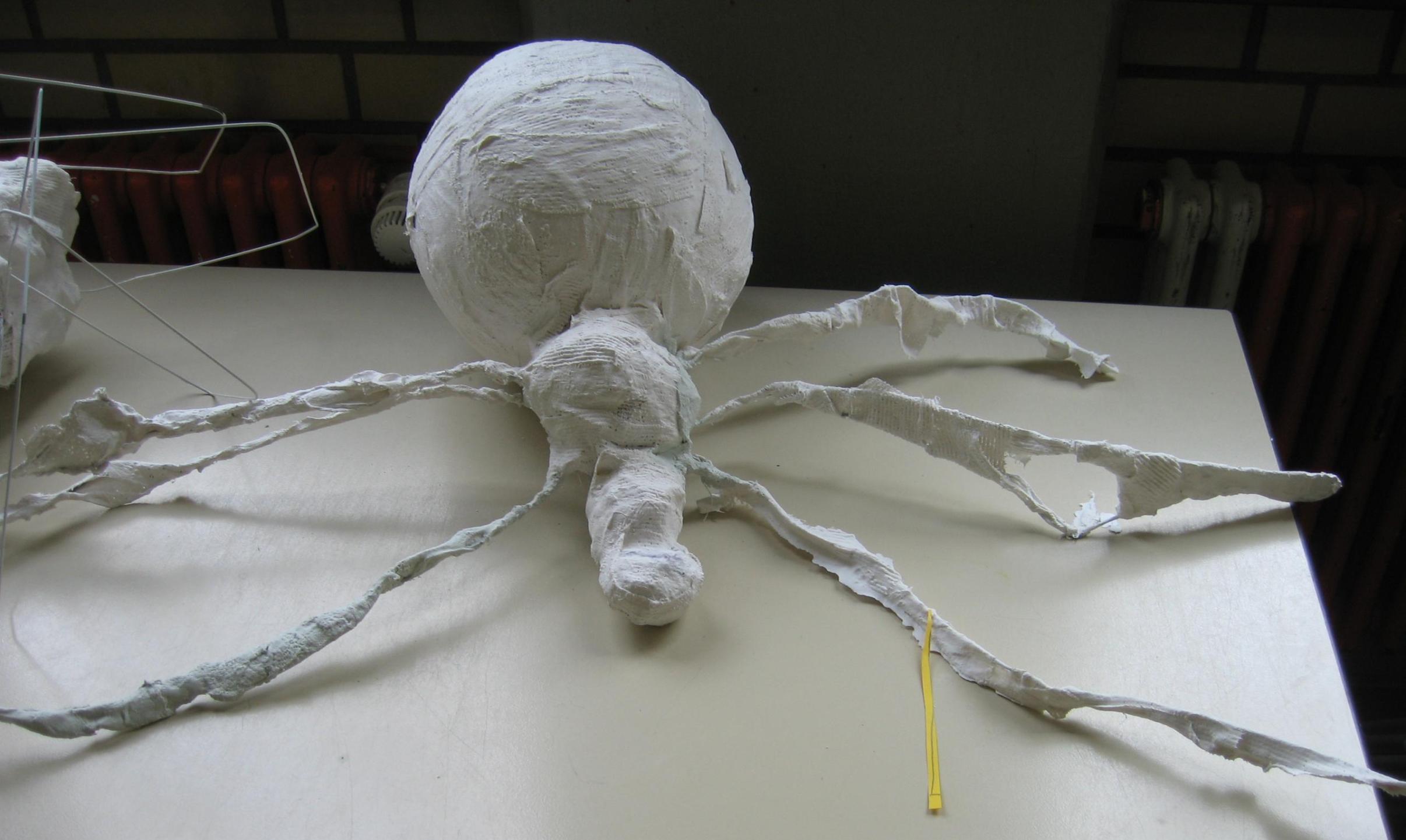